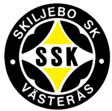 Föräldramöte SSKF09 				20210311
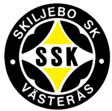 Agendan består av 					               fotbollsinformation!
Utvärdering året som gick: Träningar
Skiljebo SK Ungdom Elit 2014
[Speaker Notes: Linda; Sammanfatta att 25% vill öka antalet träningar]
Utvärdering året som gick: Träningar
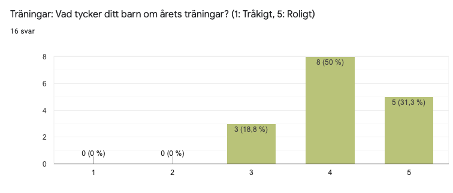 Skiljebo SK Ungdom Elit 2014
[Speaker Notes: Linda? Ulrika? Inga kommentarer om hur kommande säsong ska vara, fokus bakåt]
Utvärdering året som gick: Matcher
Skiljebo SK Ungdom Elit 2014
[Speaker Notes: Konstatera att ingen ansåg att det var för många matcher. Linda el Ulrika?]
Utvärdering året som gick: Uppstarten
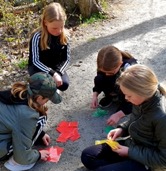 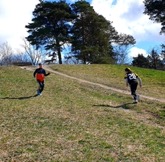 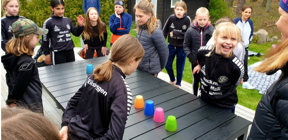 Skiljebo SK Ungdom Elit 2014
[Speaker Notes: Linda, positiv effekt av uppstarten, vi stannar upp på sidan några sek för att låta föräldrar läsa]
Utvärdering året som gick: Försäljning
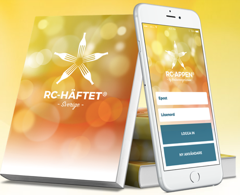 Skiljebo SK Ungdom Elit 2014
[Speaker Notes: Enkom summering, konstatera att det är blandad kompott av insatsen]
Utvärdering året som gick: Försäljning
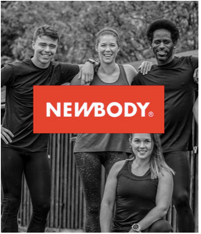 Skiljebo SK Ungdom Elit 2014
[Speaker Notes: Feedback på att det är positivt med NB]
Utvärdering året som gick: Försäljning
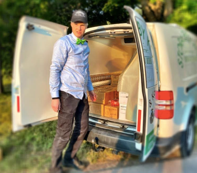 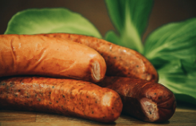 Skiljebo SK Ungdom Elit 2014
[Speaker Notes: Inga kommentarer om huruvida vi gör i år, bara summering av korv och hamburgare]
Utvärdering året som gick: Försäljning
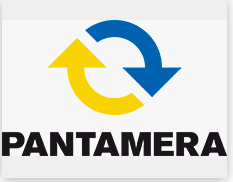 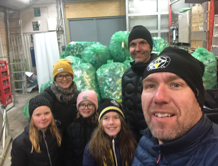 Skiljebo SK Ungdom Elit 2014
[Speaker Notes: Inga kommentarer om hur vi gör i år, vi kommer till det senare]
Utvärdering året som gick: Försäljning
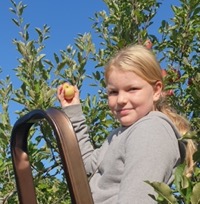 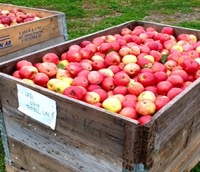 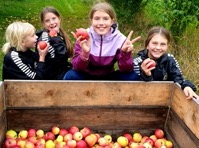 Skiljebo SK Ungdom Elit 2014
Utvärdering året som gick: Försäljning
Skiljebo SK Ungdom Elit 2014
[Speaker Notes: Summering, vi återkommer kring årets insatser, vi har inte hunnit utvärdera detta ännu.]
Utvärdering året som gick: Försäljning
Skiljebo SK Ungdom Elit 2014
[Speaker Notes: Summering; NB och Korv/Hamburgare/Pant drar mest. Äpple och Pant efter det (större insats av föräldrar krävs här).]